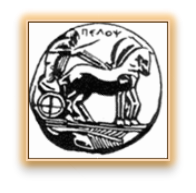 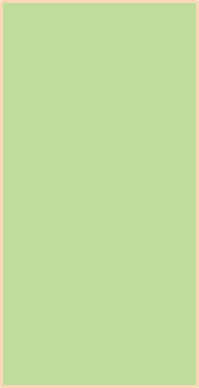 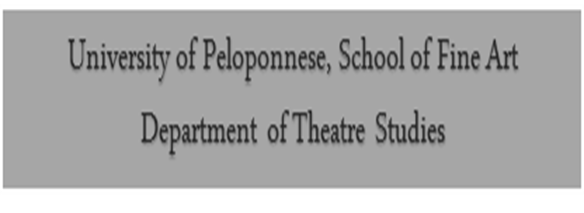 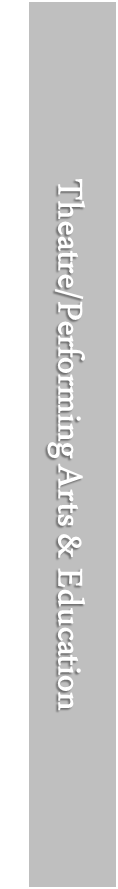 Πανεπιστήμιο Πελοποννήσου,    Σχολή Καλών Τεχνών                                                                                                     Τμήμα Θεατρικών Σπουδών
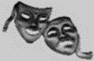 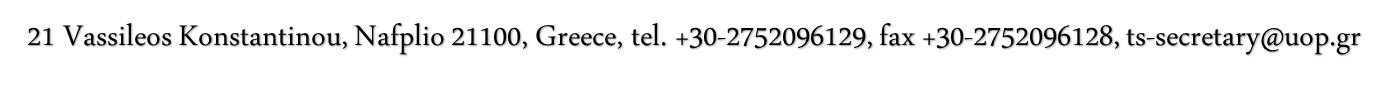 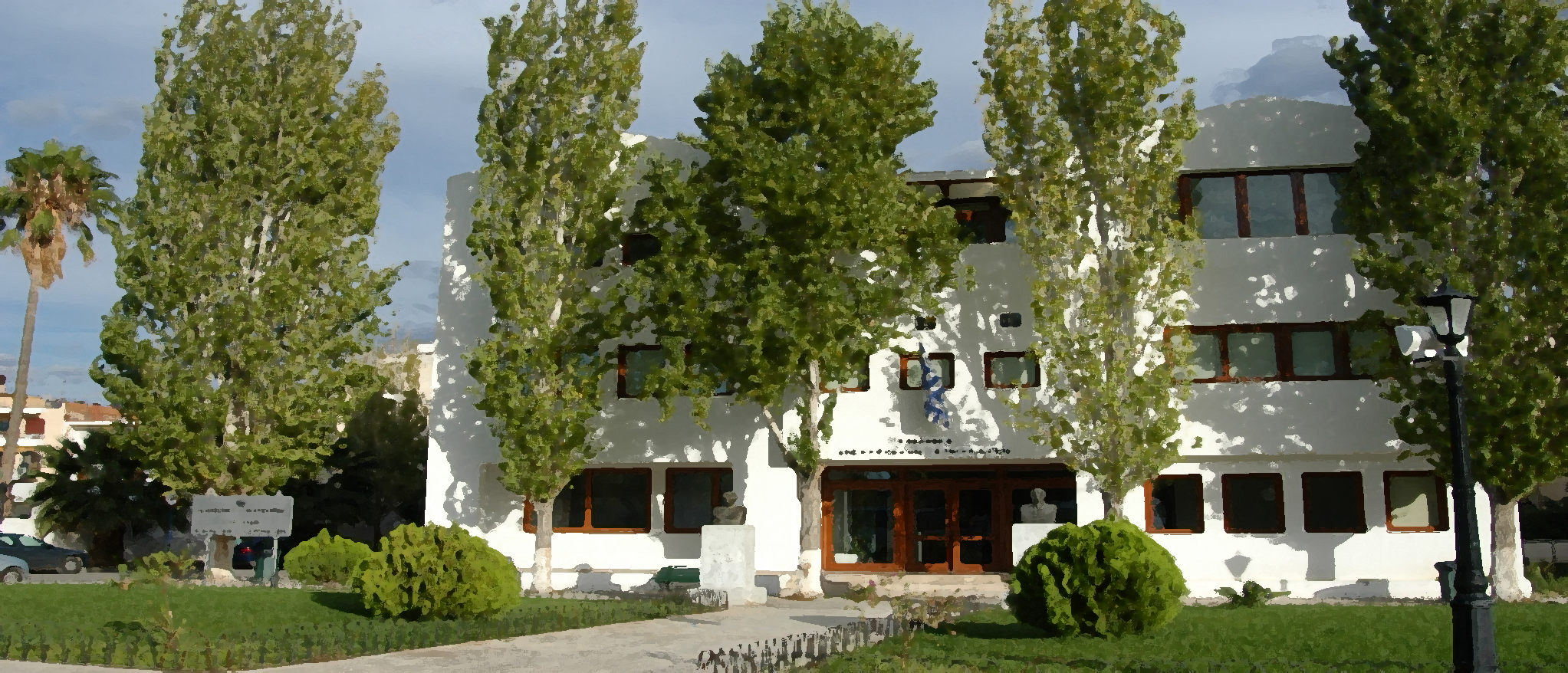 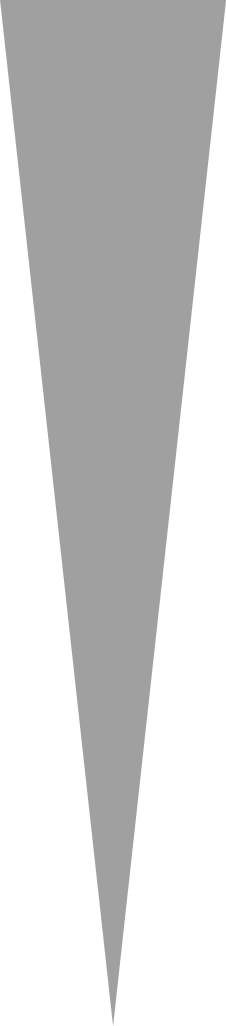 Εκδοτική δραστηριότητα Τ.Θ.Σ
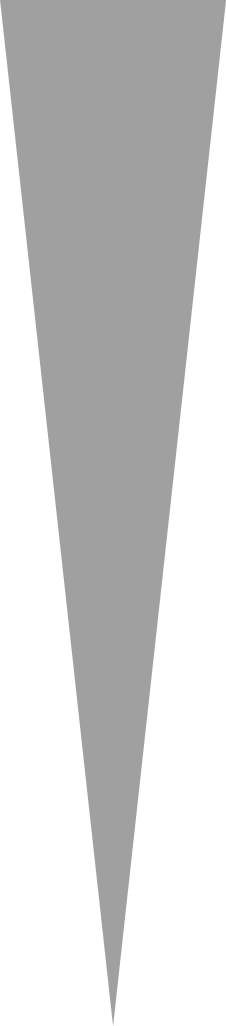 Επιστημονικές Επιμορφωτικές Διαλέξεις ακαδημαϊκού έτους 2004-2005. Ναύπλιο: Πανεπιστήμιο Πελοποννήσου, Σχολή Καλών Τεχνών, Τμήμα Θεατρικών Σπουδών, 2006
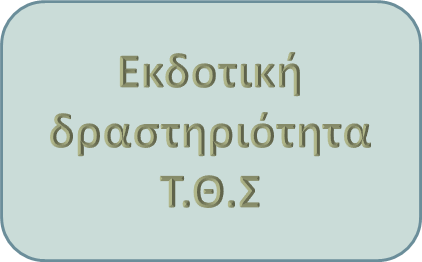 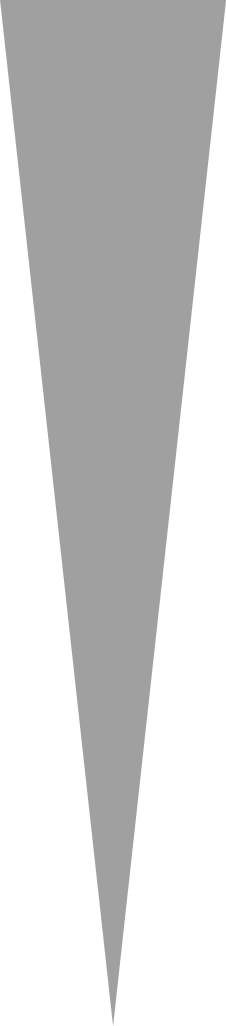 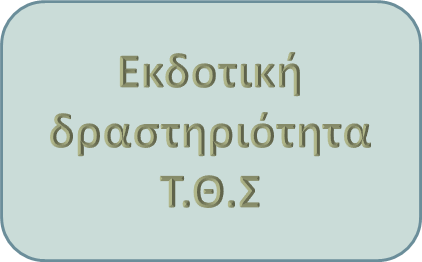 Το Θέατρο στην εκπαίδευση: Θεωρία και Πράξη: Πρακτικά δύο επιστημονικών ημερίδων. Επιμέλεια Αστέριος Τσιάρας. Αθήνα: Παπαζήσης, 2007
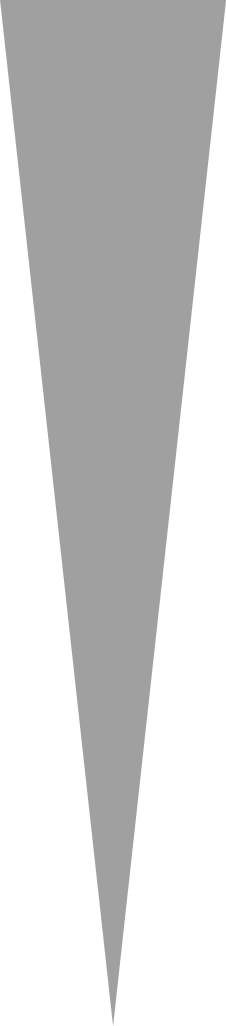 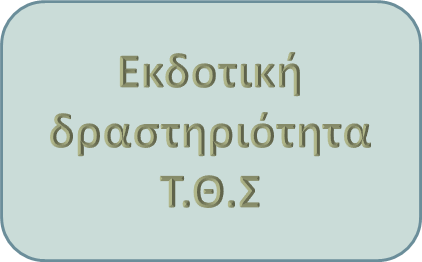 Εικόνες: Σκηνογραφικές συνθέσεις/Images: Scenography projects. Επιμέλεια Κωνσταντίνος Ζαμάνης. Ναύπλιο: Τμήμα Θεατρικών Σπουδών Πανεπιστημίου Πελοποννήσου, 2007.
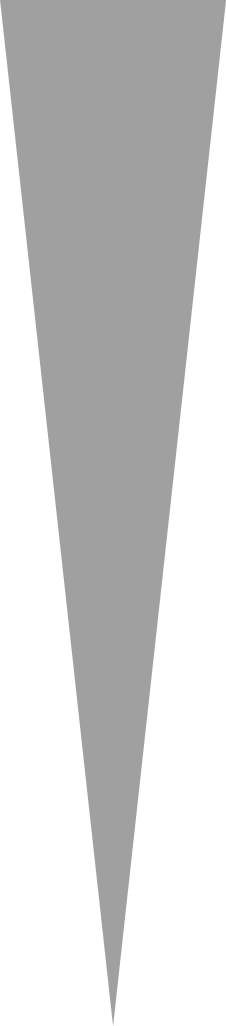 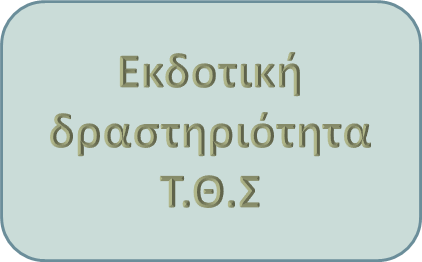 Κοστούμι χορού & Θεάτρου. Από το Σχεδιασμό στην υλοποίηση Ναύπλιο: Φ.Ο.Υ, Τμήμα Θεατρικών Σπουδών Πανεπιστημίου Πελοποννήσου, Ελληνική Εταιρεία Ενδυμασιολογίας,  Εθνική Λυρική Σκηνή  2008.
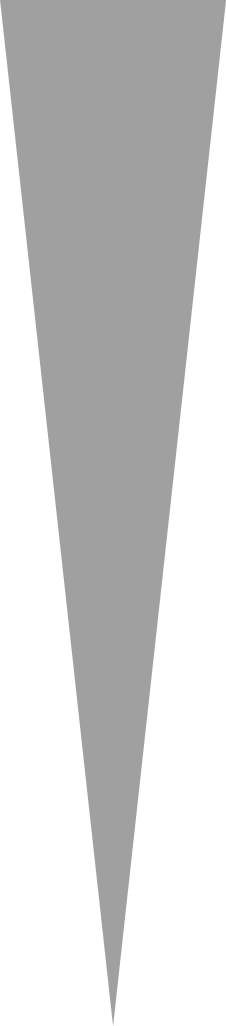 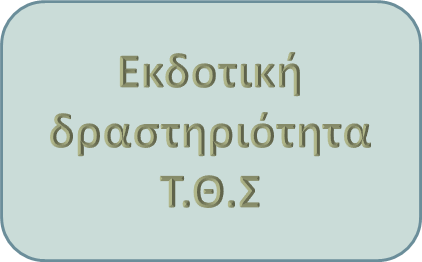 Ιωάννης και  Θεοδόσιος  Ζυγομαλάς,  2009
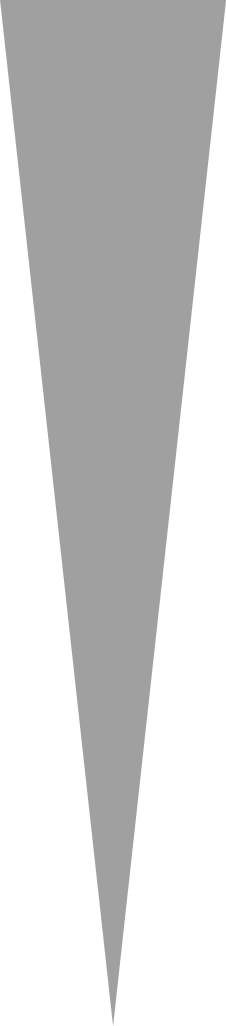 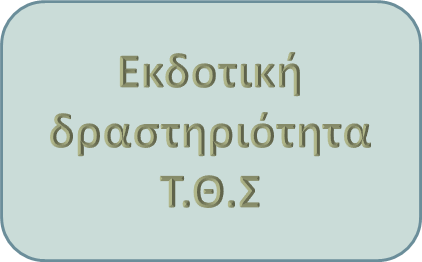 Επιστημονική Επιθεώρηση Τεχνών του Θεάματος, τχ. 1, Ναύπλιο 2009
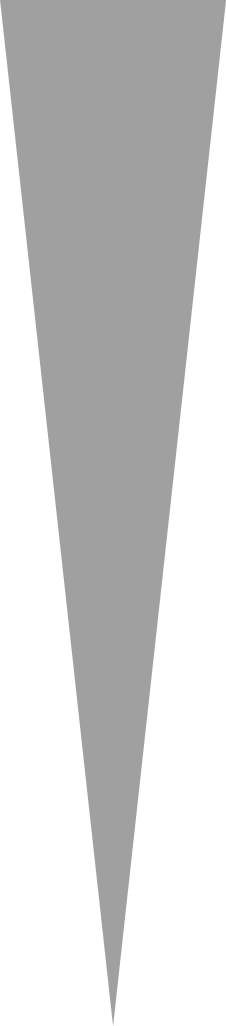 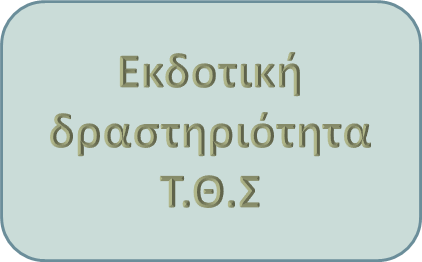 Θέατρο Στοά: 36 χρόνια προσφοράς, . Η συμβολή του στην εξέλιξη του σύγχρονου ελληνικού θεάτρου, Ναύπλιο 2011.
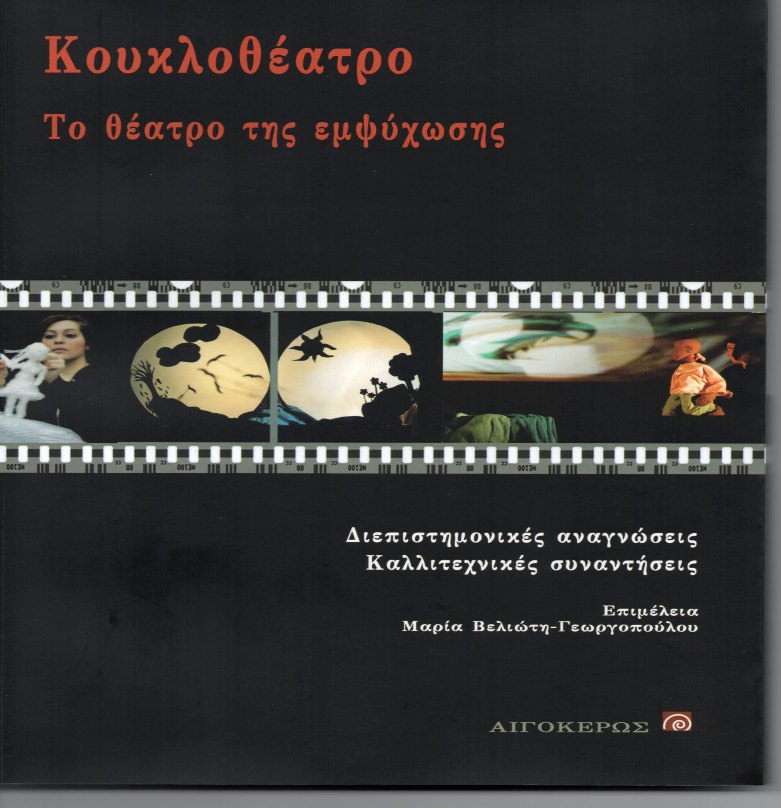 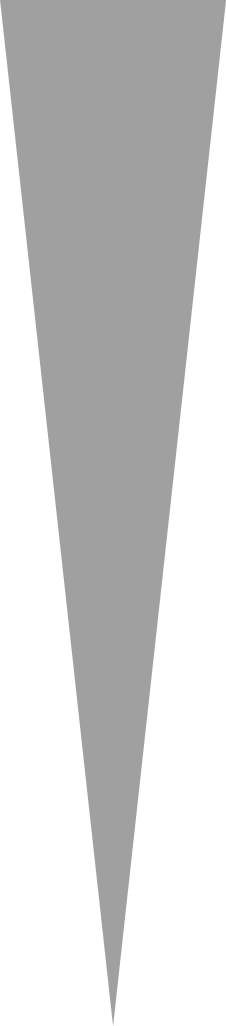 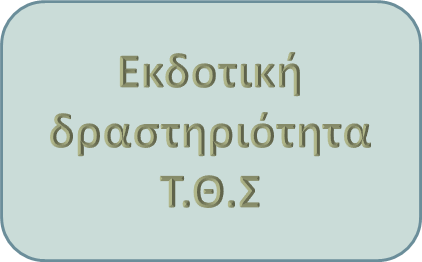 Κουκλοθέατρο, Το θέατρο της εμψύχωσης. Διεπιστημονικές αναγνώσεις-Καλλιτεχνικές συναντήσεις, 2012
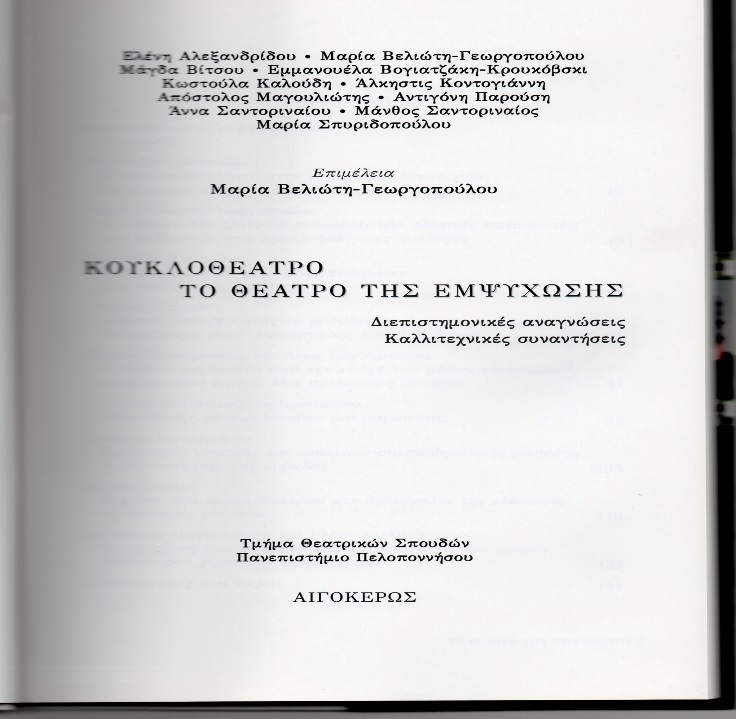 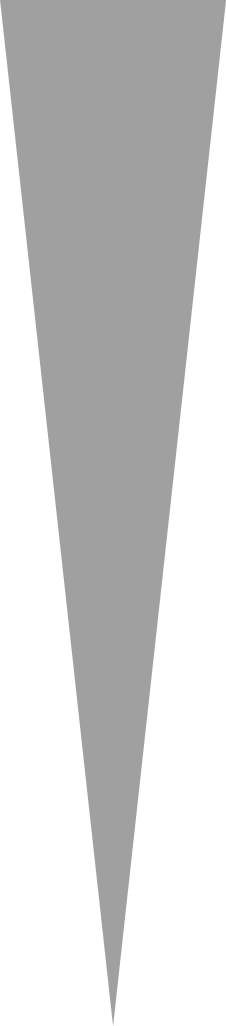 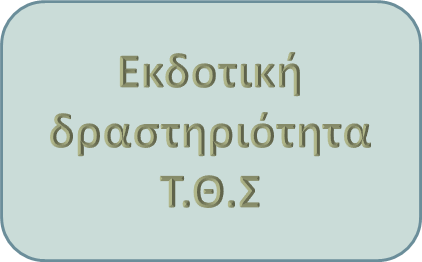 Πολύχρωμες Ψηφίδες. Γαλλοφωνία και Πολυπολιτισμικότητα, 2013
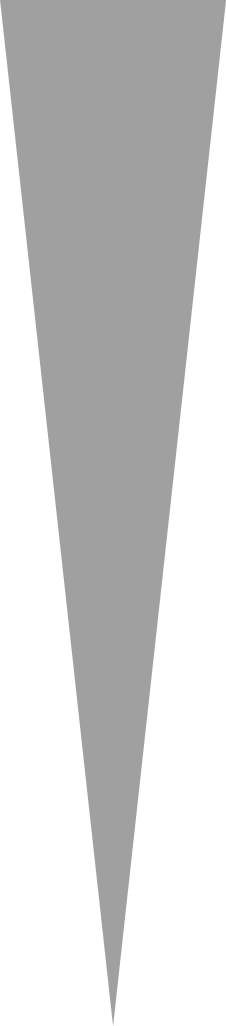 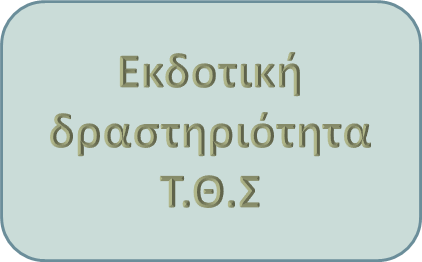 Χρ. Ζώνιου και Ν. Μποέμη (επιμ.), ΑΡΙΑΔΝΗ: Τέχνες και διαπολιτισμική προσαρμογή. Καλλιτεχνικά εργαστήρια με ομάδες μεταναστών.  Τμήμα Θεατρικών Σπουδών Παν/μίου Πελοποννήσου-Γρηγόρης, Αθήνα 2013
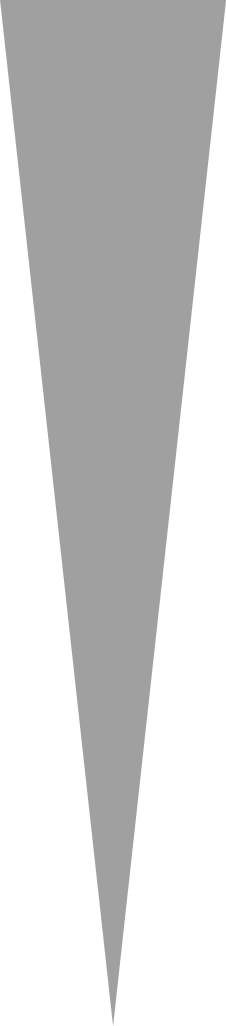 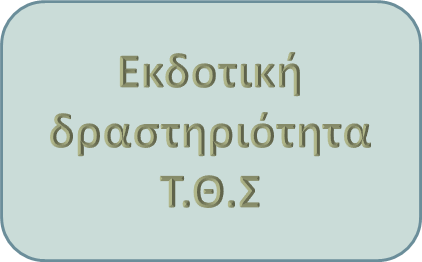 Διεπιστημονικό περιοδικό  για το Θέατρο και τις Τέχνες -  Σύγχρονες προσεγγίσεις  στο θέατρο και τις παραστατικές  τέχνες 
Επιστημονική επιμέλεια Βαρβάρα Γεωργοπούλου και Αγγελική Σπυροπούλου
Τεύχος 1  - 2014
Υπό εκτύπωση βρίσκεται επίσης η έκδοση των  Πρακτικών του Διεθνούς Συνεδρίου Χορού  
 Επιμέλεια Βάσω Μπαρμπούση
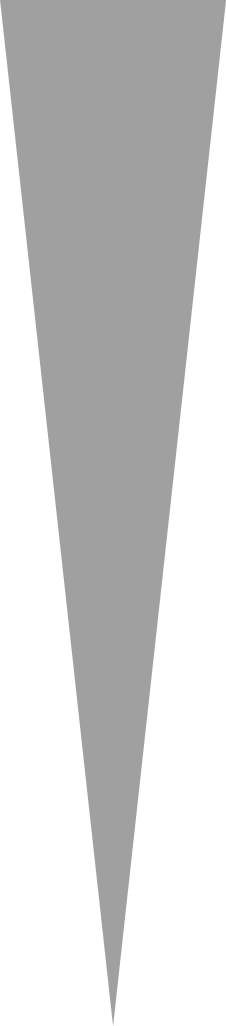 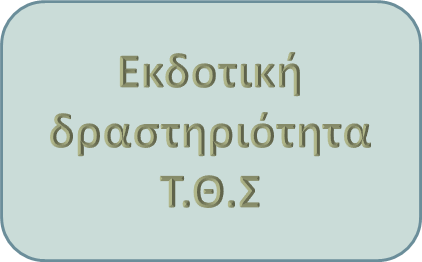